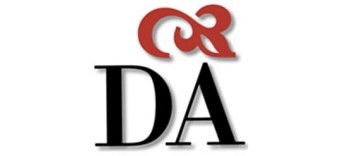 “8 ottobre: Elezioni Comunali in Lussemburgo”
serata d’informazione sul diritto di voto per i residenti, sulle competenze comunali e
l’iscrizione alle liste elettorali con
Maria Teresa Fulci, Moltiplicatrice
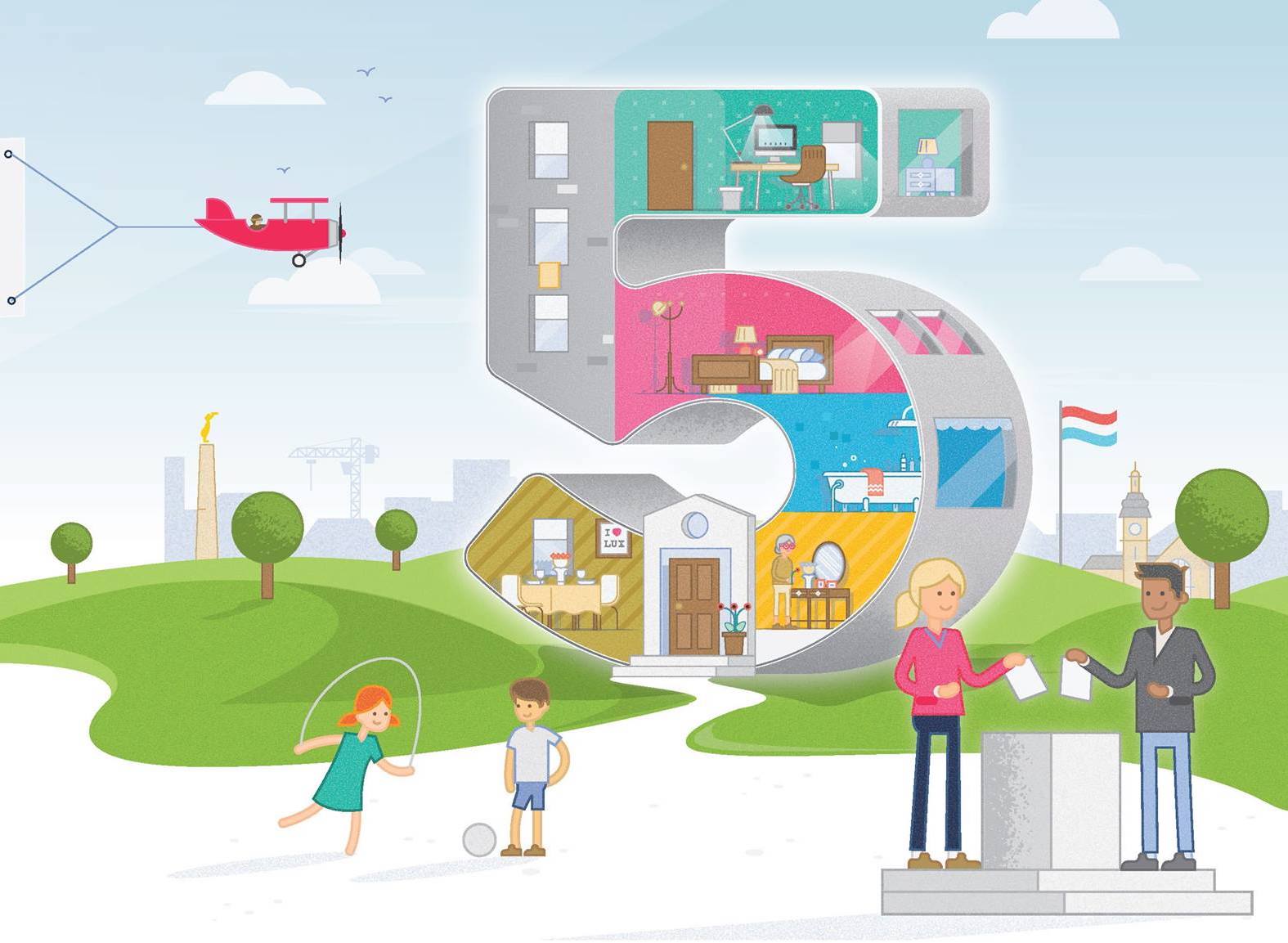 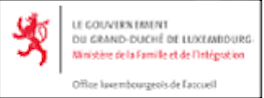 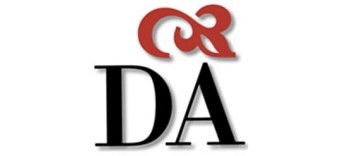 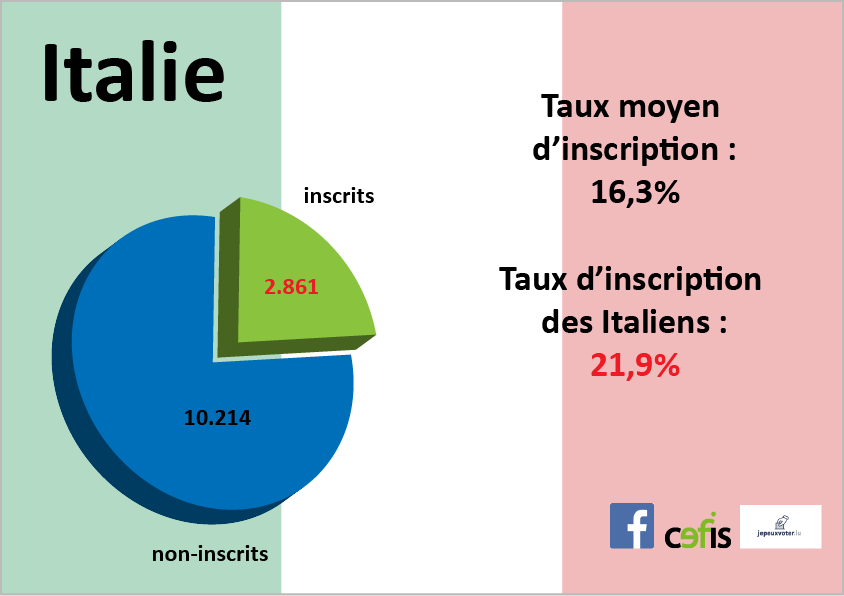 Italiani in Lussemburgo: Quanti siamo?
Dati ufficiali che non includono gli italiani che hanno acquisito la doppia nazionalità e che quindi hanno l’obbligo di voto
Fonte: Statec 1° gennaio 2016 © CEFIS
[Speaker Notes: Comuni]
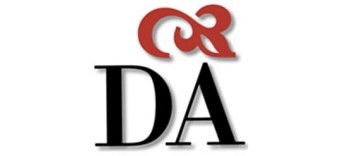 Perché votare?
Come è organizzato un Comune?
Comuni in Lussemburgo
105
Il Consiglio comunale: è eletto direttamente dai residenti del comune ed è l’organo decisionale.
Il collegio del sindaco e dei consiglieri (bourgmestre e échevins): i membri sono scelti tra i membri del  consiglio comunale ed è l’organo esecutivo.
 Il Sindaco (bourgmestre) : presidente del consiglio comunale e del collegio del sindaco e dei consiglieri  ne firma le decisioni, è ufficiale di stato civile, ha autorità di polizia amministrativa, esegue i regolamenti di polizia municipale, requisizioni, autorizzazioni per costruire, legalizza le firme, etc.
Fonti
Costituzione lussemburghese, aggiornata al 1° agosto 2013. 
Legge comunale, Mémorial A, n°36 del 26 marzo 2001.
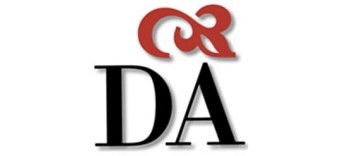 Che influenza ha il comune nella vita della mia famiglia?
Quali sono le competenze di un Comune?
Autonomia
Sotto il  controllo del Gran-Duca e del Ministero dell’Interno, i comuni usufruiscono dell’autonomia comunale, garantita costituzionalmente, la possibilità cioè di gestire il loro: 
Territorio
Patrimonio, e i loro
Interessi comunali
Prima missione dei comuni è di regolare la vita quotidiana del comune, assicurare la sicurezza, la pace e l’igiene sul territorio del comune.
Le competenze comunali si dividono in obbligatorie e facoltative.
Fonti
Costituzione lussemburghese, aggiornata al 1° agosto 2013. 
Articolo 50 del decreto del 14 dicembre 1789
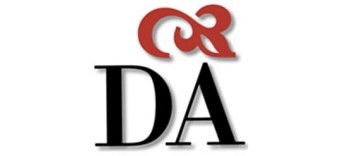 Competenze obbligatorie
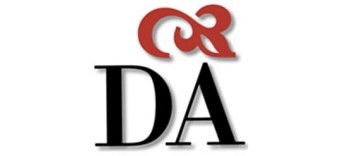 Focus:
Competenze obbligatorie
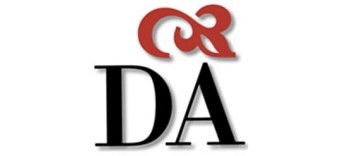 Focus:
Competenze obbligatorie
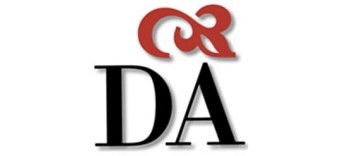 Competenze facoltative
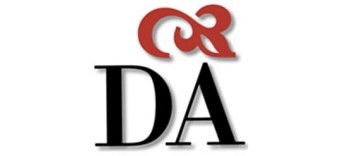 Competenze facoltative
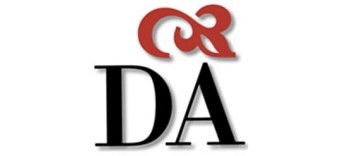 Cosa occorre fare per votare?
Per quest’anno, prima del 13 luglio!!!
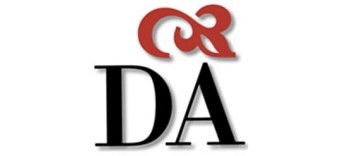 Cosa occorre fare per essere eletto?
Essere iscritto alle liste elettorali del comune di residenza
Essere residente in Lussemburgo da almeno cinque (5) anni
Essere residente nel comune da più di sei (6) mesi
Avere 18 anni il girono delle elezioni
Per quest’anno, prima del 13 luglio!!!
Come si vota?
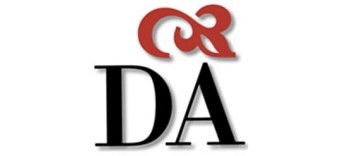 L’elettore ha tanti voti quanti sono i consiglieri da eleggere, può dare fino a due voti allo  stesso candidato e ha tre possibilità:
Votare solo la lista
Votare più candidati sulla stessa lista
Votare più candidati di liste differenti
Attenzione al Panachage!!
Non votare lista e candidati
Obbligatorietà
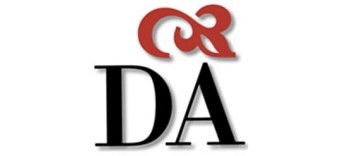 In caso d’impedimento

Scrivere al Procureur d’Etat indicando i motivi e apportandone la prova
Prima dell’elezione chiedere di votare per corrispondenza (più di 75 anni, impossibilità di rendersi alle urne per incapacità o impedimento, cambio di domicilio) 

Eccezioni all’obbligatorietà
Avere 75 anni o più
Abitare in un comune diverso da quello in cui si è chiamati a votare